Preparation for Census 2021
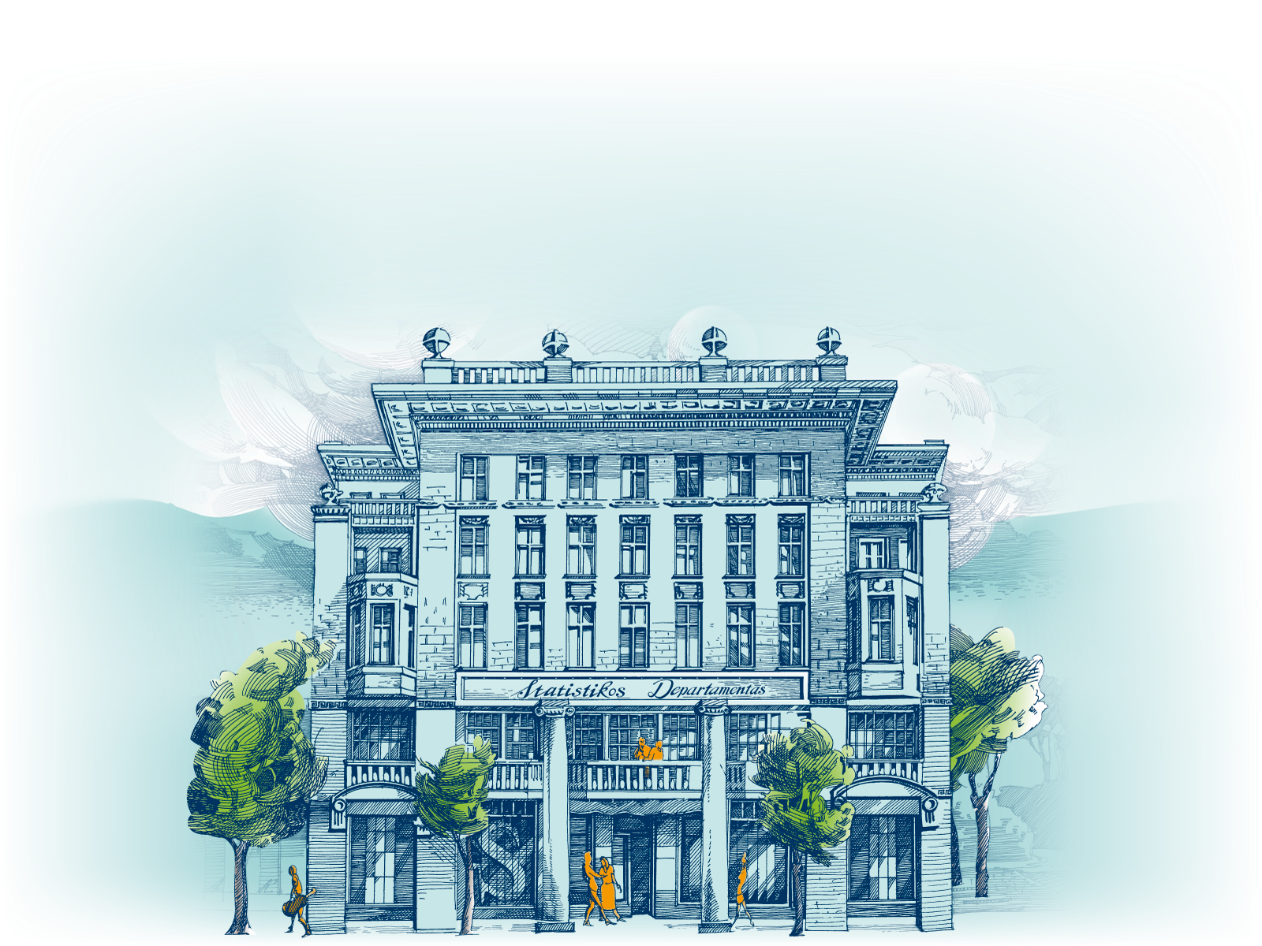 Milda Šličkutė-Šeštokienė
Statistics Lithuania
BNU WORKSHOP 2018
21−24 August 2018
‹#›
Content
Preparation for register-based Census 2021

Key challenges
‹#›
Administrative sources in SL
106 Administrative data sets at the aggregated level (52 data holders);
57 Administrative data sets at the micro level (21 data holders)
42% of published data are based on administrative sources. In Social Statistics - 52,3%.
21−24 August 2018
BNU WORKSHOP 2018
‹#›
Changing profile of census
2001 – Traditional approach;
2011 – Combined approach – administrative sources were extensively used:
Some data were derived from administrative sources ;
Users were able to fill-in  electronic questionnaire (34%).
2021 – Completely register-based, no field-work:
2019 Pilot register-based census.
After 2024 some indicators will be produced annually.
21−24 August 2018
BNU WORKSHOP 2018
‹#›
How will the 2021 Census be built?
Census will be build around the Population Register (PR);
The PR contains some variables for each person: identification number, sex, date and place of birth, citizenship, declared place of residence.  
personal information will be linked with other administrative sources using personal ID or address ID.
data coming from different sources will be integrated to add census variables. 
 For each Census variable not included in the PR different sources of information may be considered and different methodological approaches must be adopted.
21−24 August 2018
BNU WORKSHOP 2018
‹#›
Administrative sources for census 2021
34 administrative sources analyzed;
18 administrative sources were chosen for census 2021 (this number constantly changing).
21−24 August 2018
BNU WORKSHOP 2018
‹#›
Integrated Social Statistics Data Warehouse
The linkage variables: personal ID and address ID
21−24 August 2018
BNU WORKSHOP 2018
‹#›
Administrative data integrated into Social Statistics Data Warehouse
21−24 August 2018
BNU WORKSHOP 2018
‹#›
Biggest challengers at the moment
Identification of usual residents (high number unofficial migrants)
Household and family formation (>20% of persons declared only the locality of residence but not the full address)
21−24 August 2018
‹#›
BNU WORKSHOP 2018
Number of usual residents and persons who declared place of residence in LT 2016.01.01
21−24 August 2018
BNU WORKSHOP 2018
‹#›
Number of households by size
21−24 August 2018
BNU WORKSHOP 2018
‹#›
Draft census budget 2021 compared to 2011
21−24 August 2018
BNU WORKSHOP 2018
‹#›
Population of Lithuania
21−24 August 2018
BNU WORKSHOP 2018
‹#›
21−24 August 2018
BNU WORKSHOP 2018
‹#›
Thank you ☺
21−24 August 2018
BNU WORKSHOP 2018
‹#›